БАШҠОРТОСТАНДА ТӘБИҒӘТТЕ ҺАҠЛАУ
Башҡарыусы: 
25-се төркөм студенты
 Солтанова Алһыу
Тикшереүсе:
 башҡорт теле уҡытыусыһы Кәримова Г.Я.
Башҡортостан Республикаһы 143 мең кв. км майҙанды биләй, Рәсәй Федерацияһының дөйөм майҙанының 0,8 процентын тәшкил итә. Төньяҡта Башҡортостан Пермь һәм Свердловск өлкәләре менән сиктәш, көнсығышта – Силәбе, көньяҡ-көнсығышта, көньяҡта һәм көньяҡ-көнбайышта – Ырымбур өлкәләре менән, көнбайышта – Татарстан Республикаһы, 
төньяҡ-көнбайышта - Удмурт республикаһы менән.
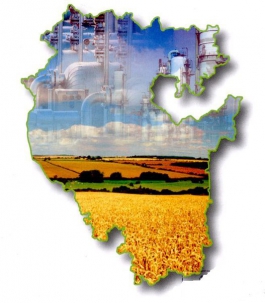 2
Дәүләт тәбиғәт ҡурсаулығы
Дәүләт тәбиғәт заказниктары
Милли парктар
Дауалау-һауыҡтырыу урындары һәм курорттар
Тәбиғәт парктар
Ботаника баҡсалары
Тәбиғәт парктар урындағы
Тәбиғәт һәйкәлдәре
3
Ҡурсаулыҡ  территорияһында  тәбиғәт комплекстары һаҡлана, унда  һунар итеү тыйыла.
ҠурсаулыҡТАР
4
КӨНЬЯҠ-УРАЛ ДӘҮЛӘТ ТӘБИҒӘТ ҠУРСАУЛЫҒЫ
Башҡортостандың Белорет районында һәм өлөшләтә Силәбе өлкәһендә урынлашҡан
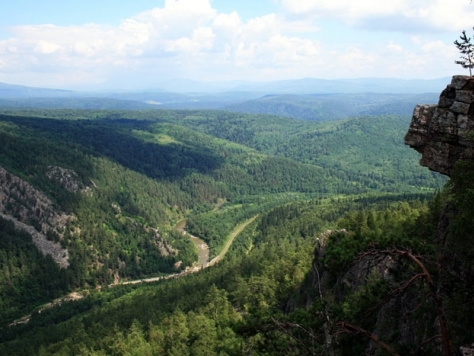 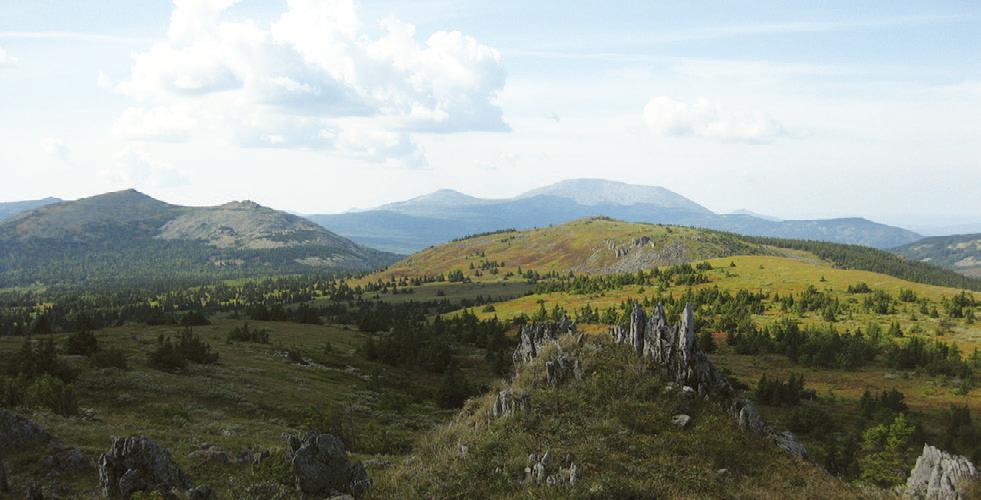 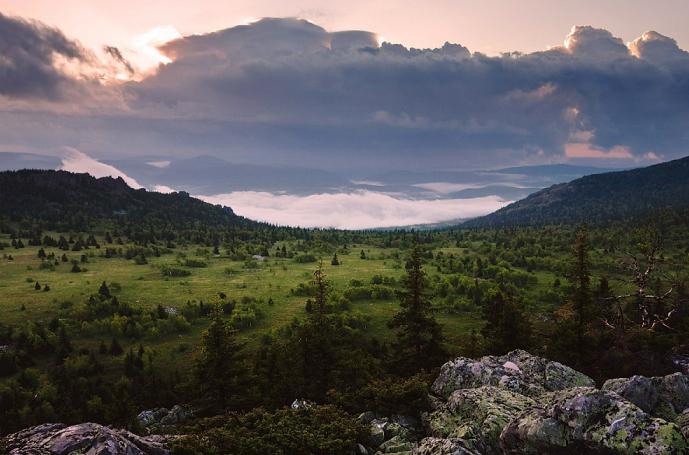 5
БАШҠОРТ ДӘҮЛӘТ ТӘБИҒӘТ ҠУРСАУЛЫҒЫ
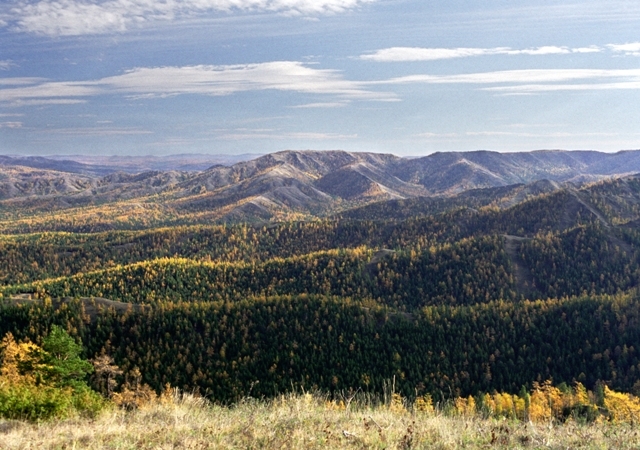 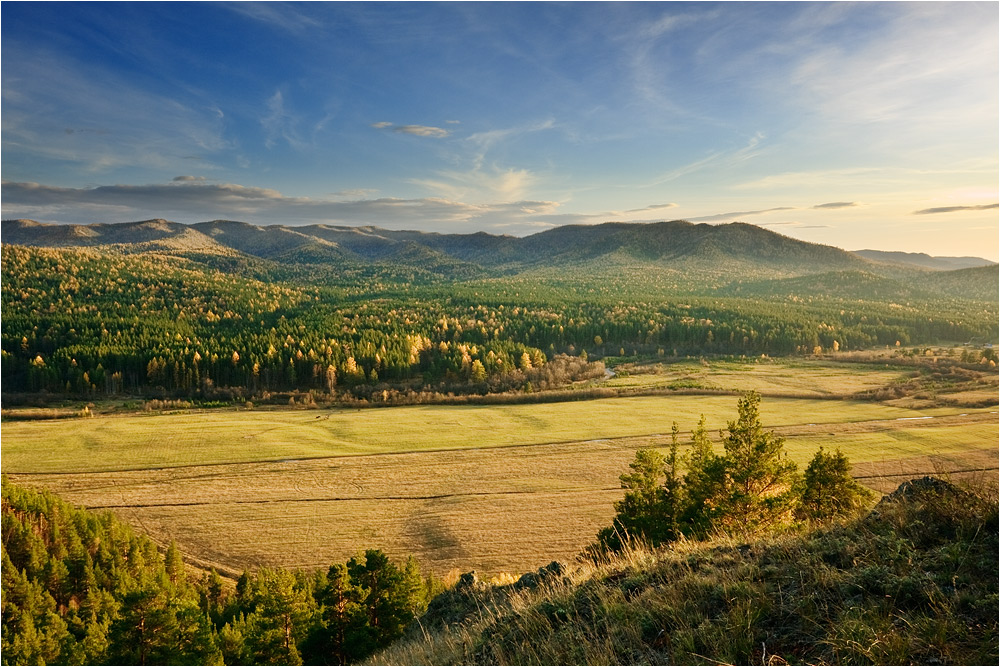 6
"ШҮЛГӘНТАШ" ҠУРСАУЛЫҒЫ
Бөрйән районында урынлашҡан.
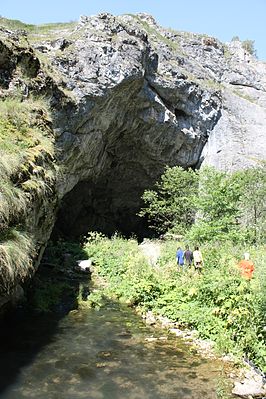 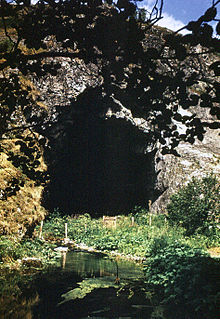 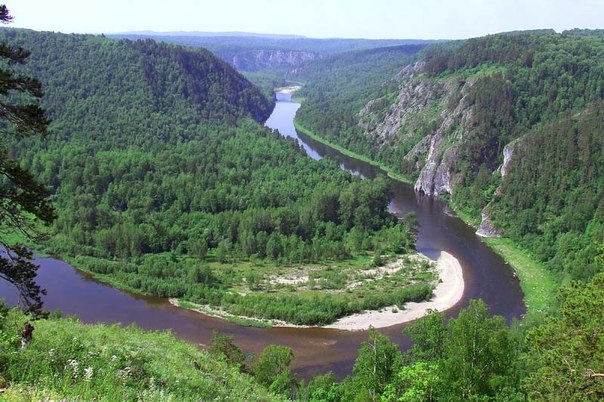 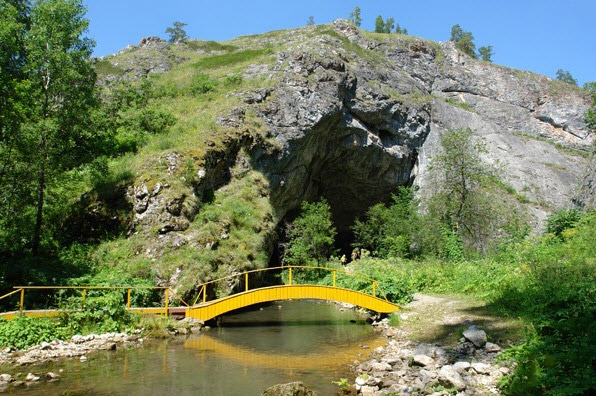 7
Тәбиғәт паркы  территорияларында тирә-яҡ мөхитте һаҡлау маҡсатында кеше эшмәкәрлеге сикләнгән. Әммә был территорияла  туристар ял итә ала.
Тәбиғәт  ПАРКтары
8
"БАШҠОРТОСТАН"МИЛЛИ ПАРКЫ
Яҡын ҡала- Мәләүез.
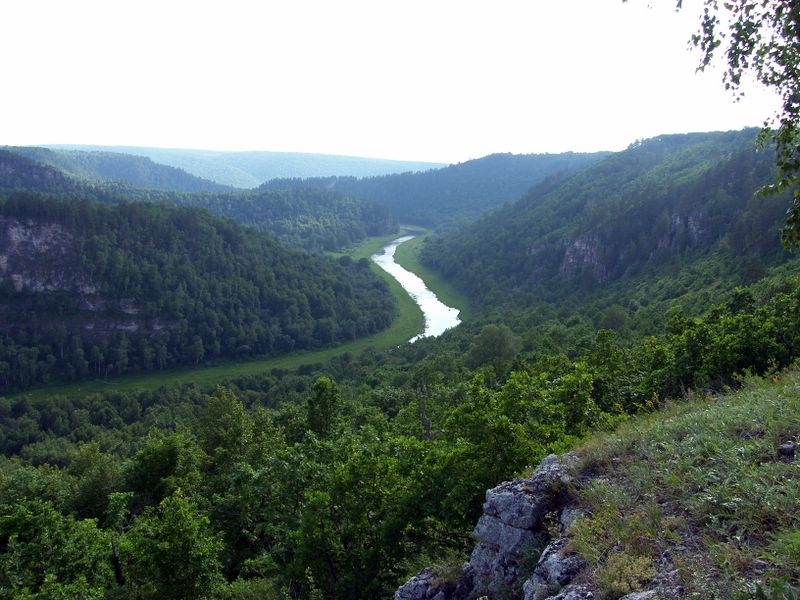 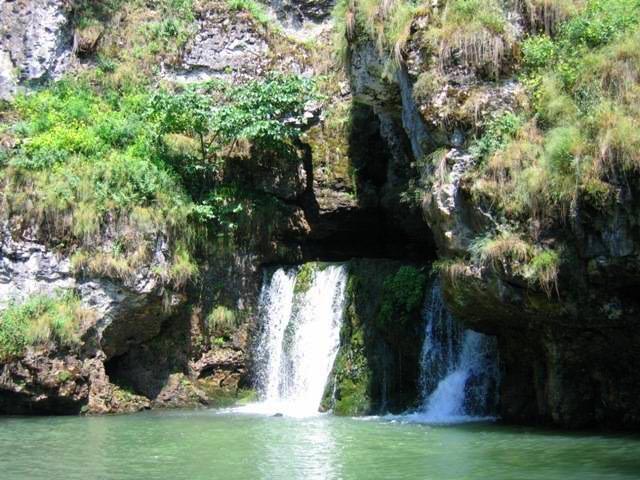 9
"АСЫЛЫКҮЛ" ТӘБИҒӘТ ПАРКЫ
Дәүләкән районында урынлашҡан.
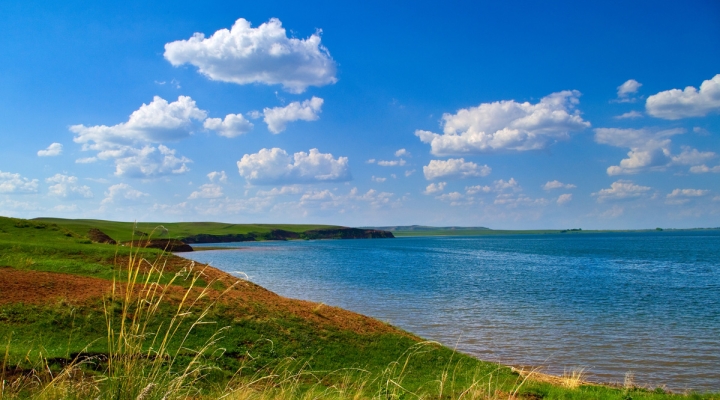 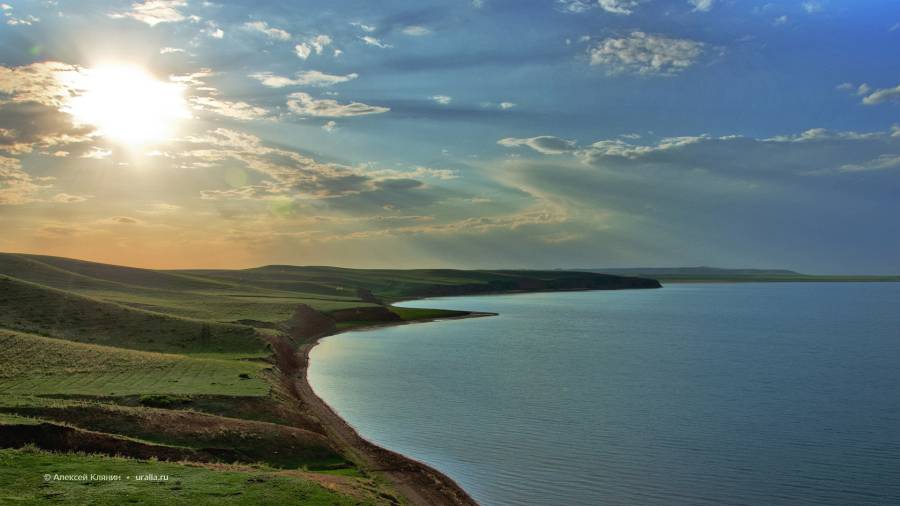 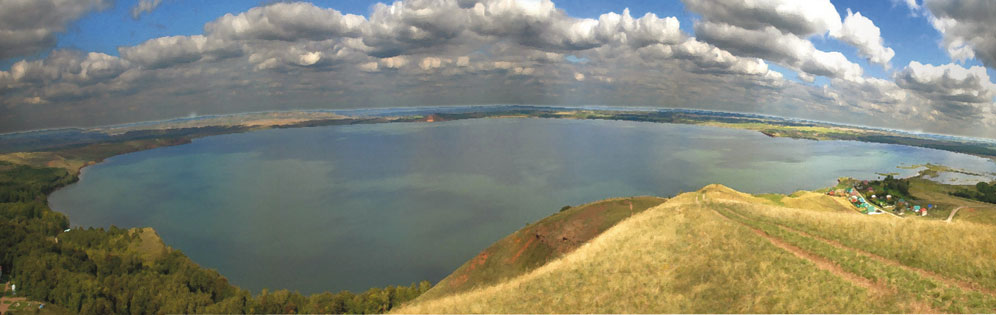 10
"МОРАҘЫМ ТАРЛАУЫҒЫ" ТӘБИҒӘТ ПАРКЫ
Күгәрсен районында урынлашҡан
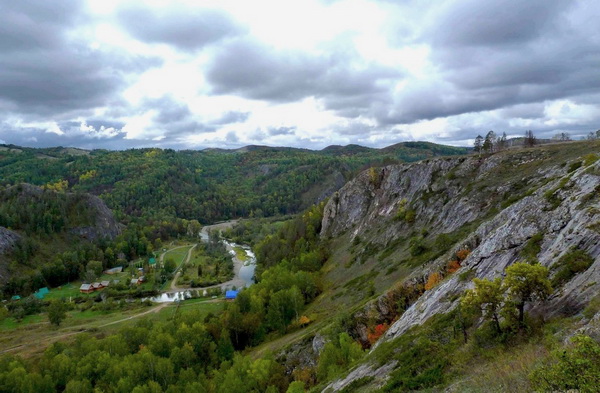 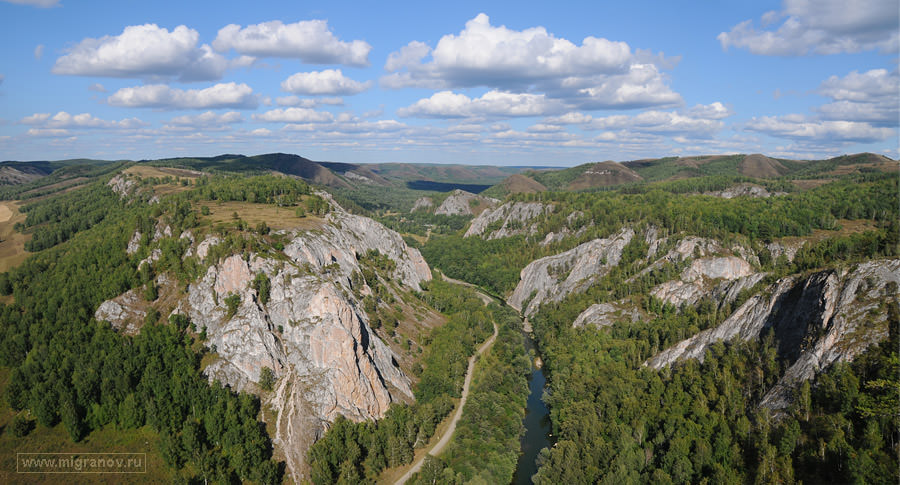 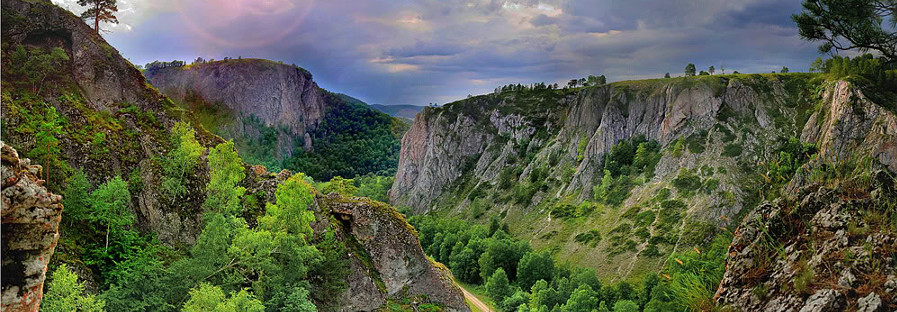 11
«ИРӘМӘЛ» ТӘБИҒӘТ ПАРКЫ
Белорет һәм Учалы райондарында урынлашҡан
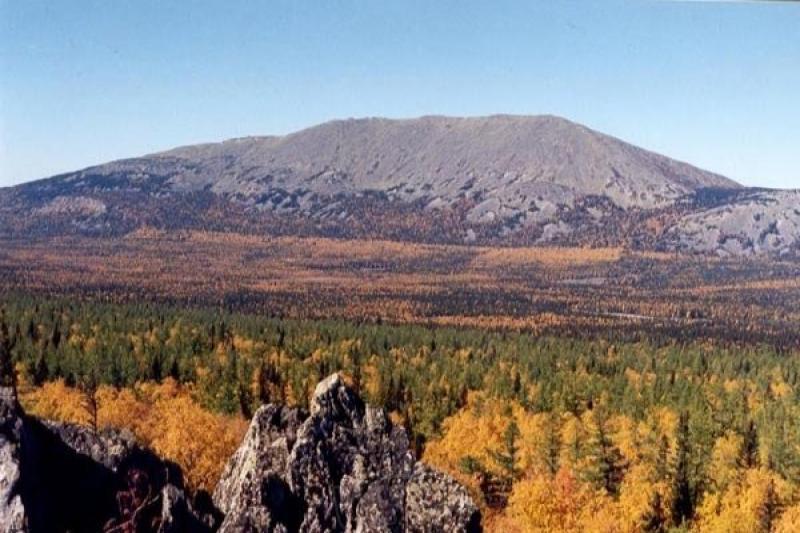 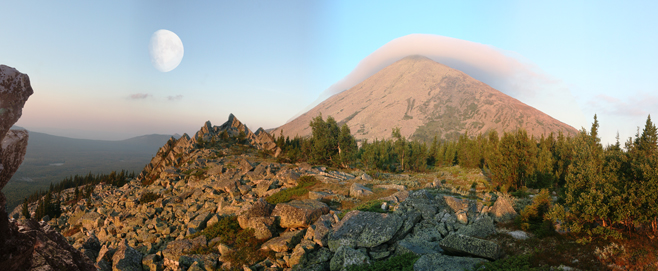 12
"ҠАНДРАКҮЛ" ТӘБИҒӘТ ПАРКЫ
Туймазы районында урынлашҡан.
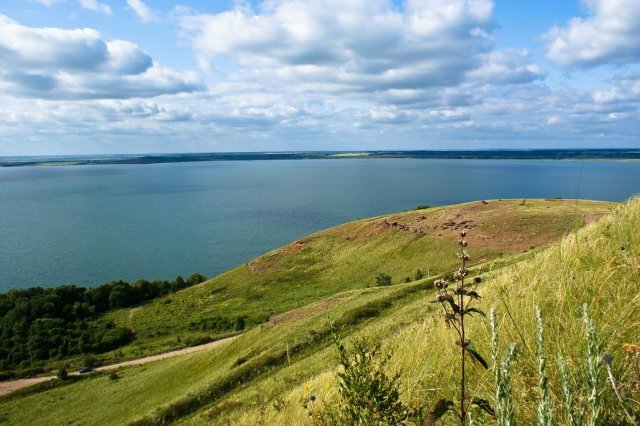 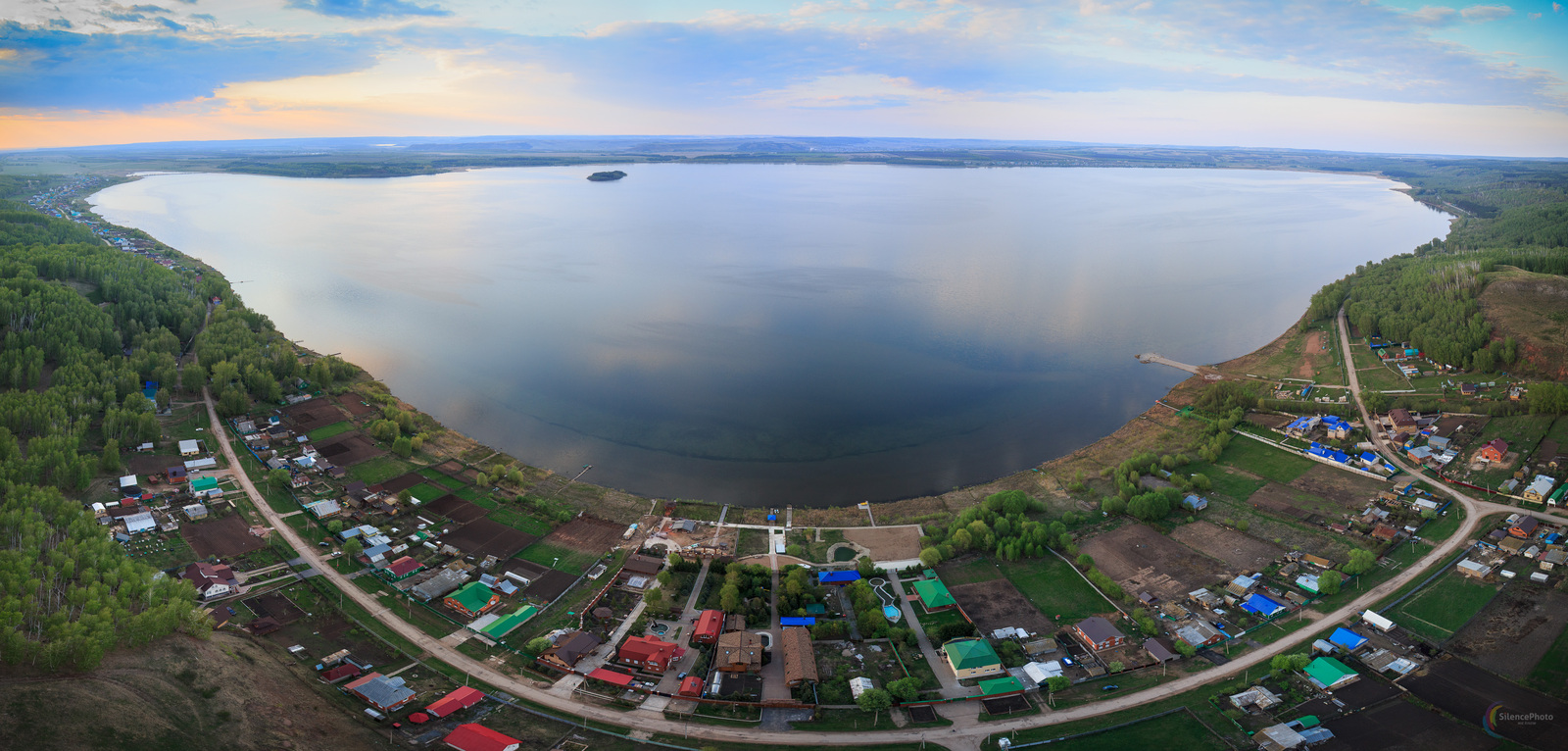 13
БАШҠОРТОСТАНДА ТӘБИҒӘТ ҺӘЙКӘЛДӘРЕ
ботаник – 52
дендрологик – 34 
комплекслы – 42
гидрологик – 22
геологик – 24
зоологик – 5
14
Башҡортостан Республикаһының Ҡыҙыл китабына һирәк осраусы һәм юҡҡа сығыу ҡурҡынысы янаған үҫемлек һәм хайуандар исемлеге индерелгән. Уларға тейергә ярамай.
Башҡортостандың ҡыҙыл китабы
15
Башҡортостан Республикаһының Ҡыҙыл китабының беренсе томына (2001) 232 төр үҫемлектәрҙең һирәк осраған  төрҙәрен үҙ эсенә ала.
 Рәсәй федерацияһының Ҡыҙыл табына26 төрө индерелгән.
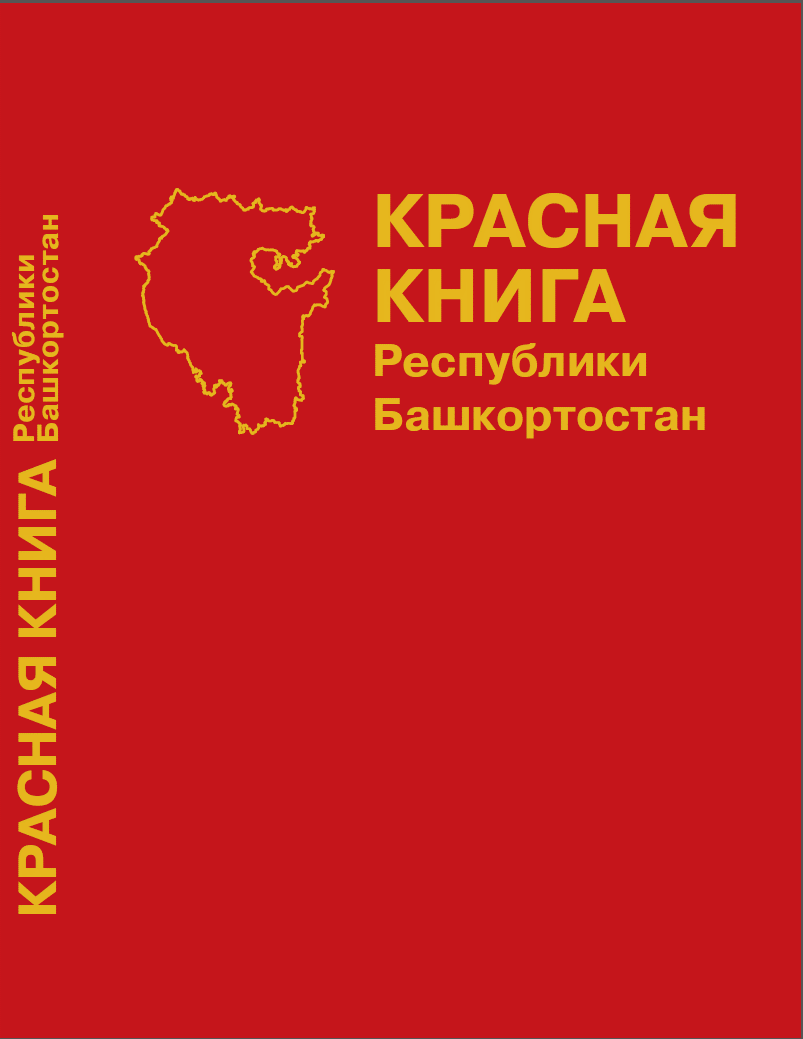 Өсөнсө том (2003). Белгестәр ҡоштар һәм йәнлектәрҙең һирәк осраған төрҙәрен һаҡлау аҫтына алырға тигән ҡарар сығарҙы. Башҡортостанда 112 төр хайуан яҡлау аҫтына алына. Ҡыҙыл китабының өсөнсө томы хайуандарға арнала, умыртҡаһыҙҙарҙың  29 төрө, 7 — балыҡ, өс — һыу хайуандары, 6 — һөйрәлеүселәр, 49 — ҡош, 18 һөтимәрҙәр төрө индерелгән.
Икенсе томында (2002) - мүк,  ылымыҡтар, лишайниктар һәм бәшмәк төрҙәре .
16
Заказник – был территория биләмәһендә ниндәй ҙә булһа тәбиғәт комплексының бер компоненты, мәҫәлән, үҫемлектәр йәки хайуандарҙың ҡиммәтле  төрҙәре һаҡлана.
ЗаказникТАР
17
"КӨНГӘК"
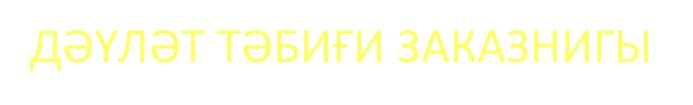 Мәләүез районында урынлашҡан.
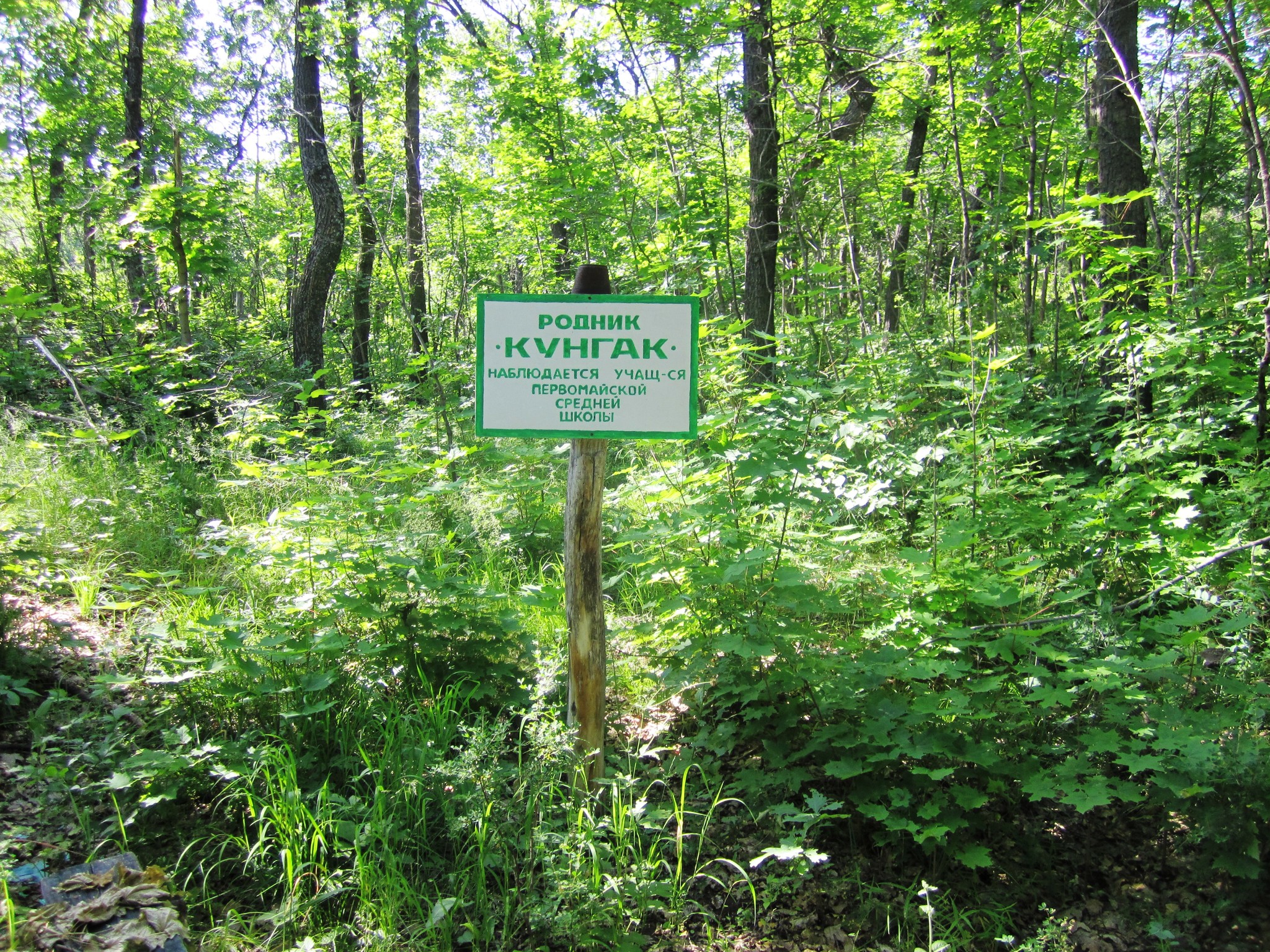 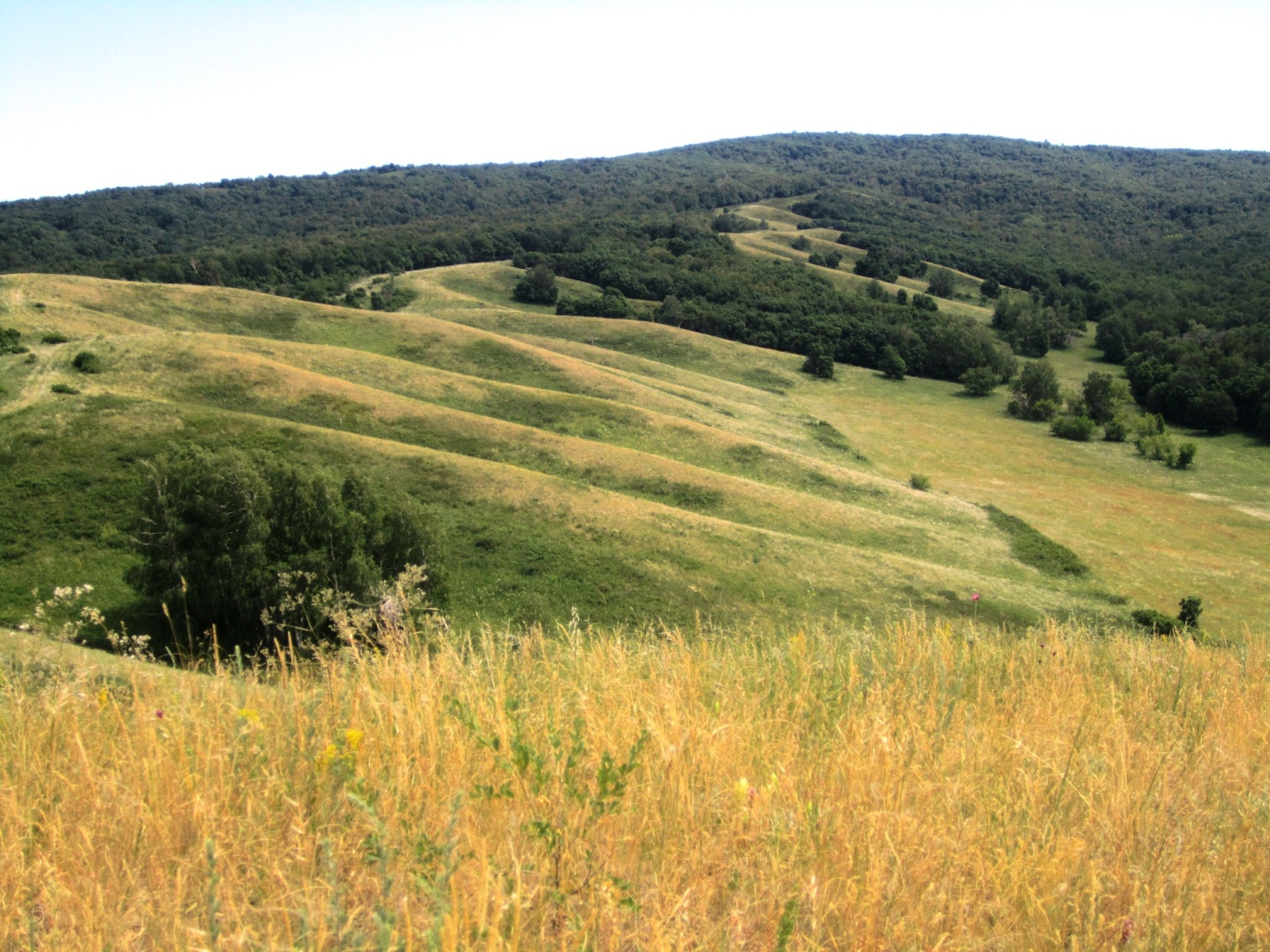 18
ИШЕМБАЙ ТӘБИҒӘТ ЗАКАЗНИГЫ
Ишембай р-нында урынлашҡан.
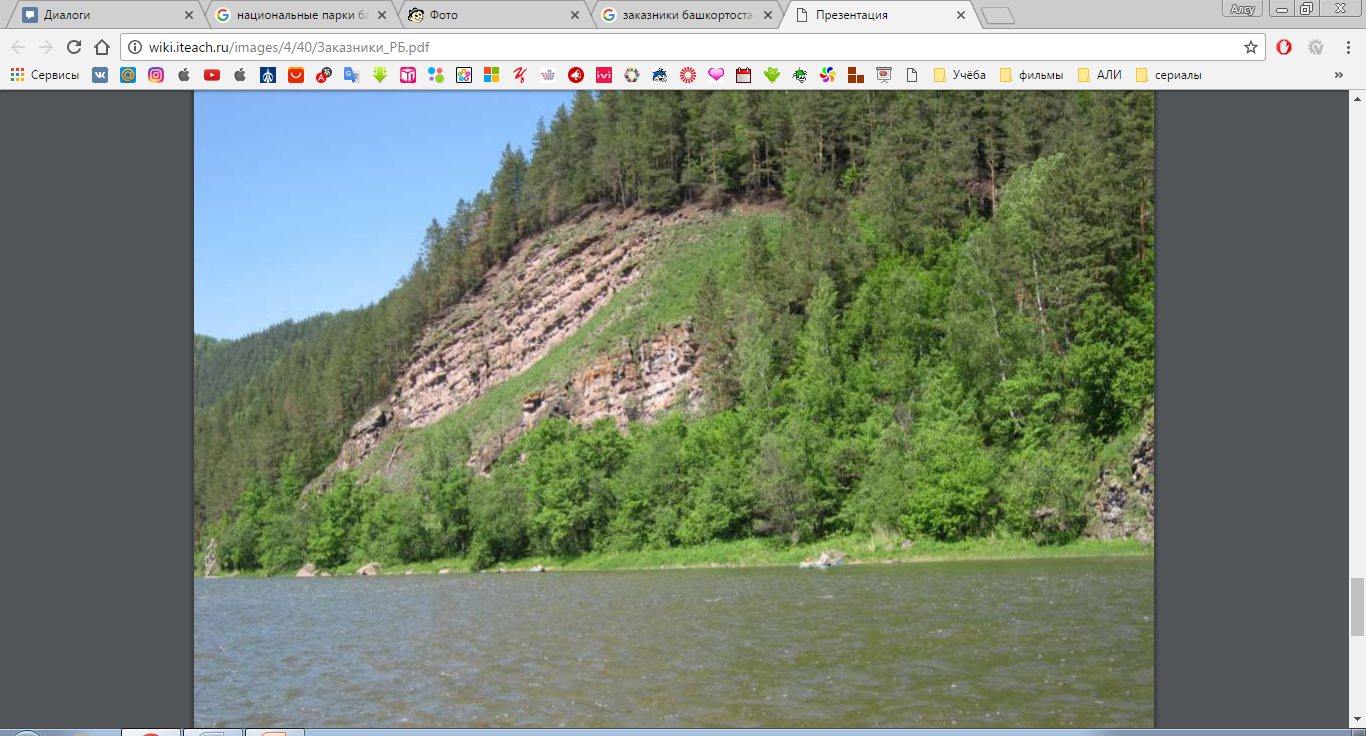 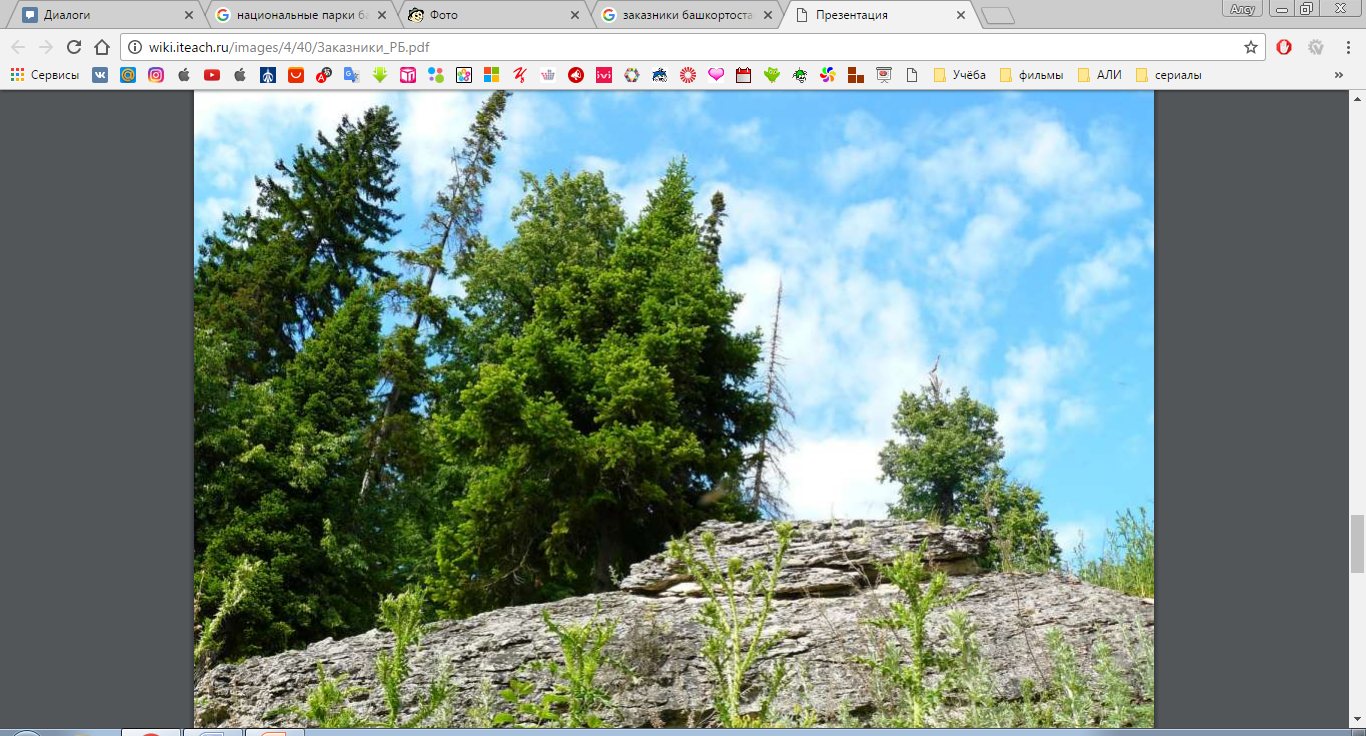 19
ӨСӘН-ИВАНОВКА ЗАКАЗНИГЫ
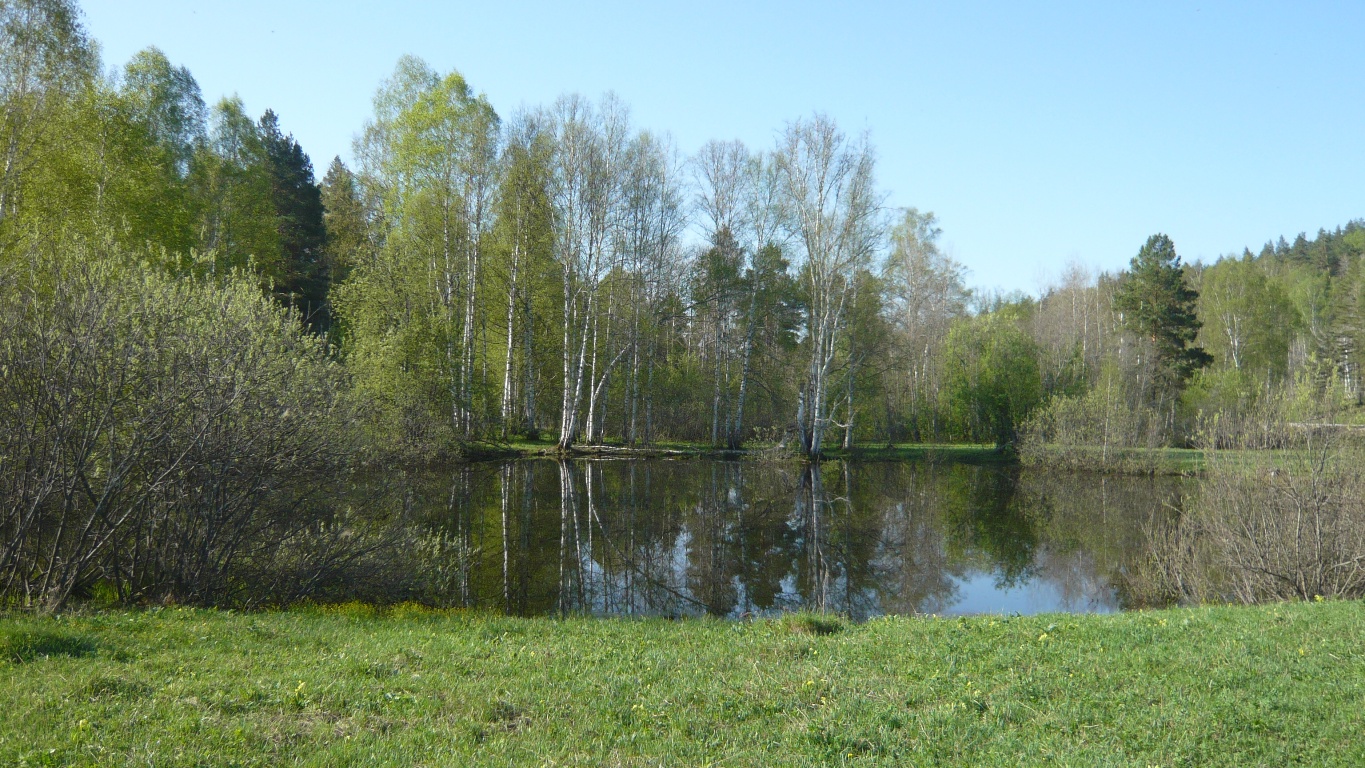 20
ЭЙЕК БАШЫ
Күгәрсен районында урынлашҡан.
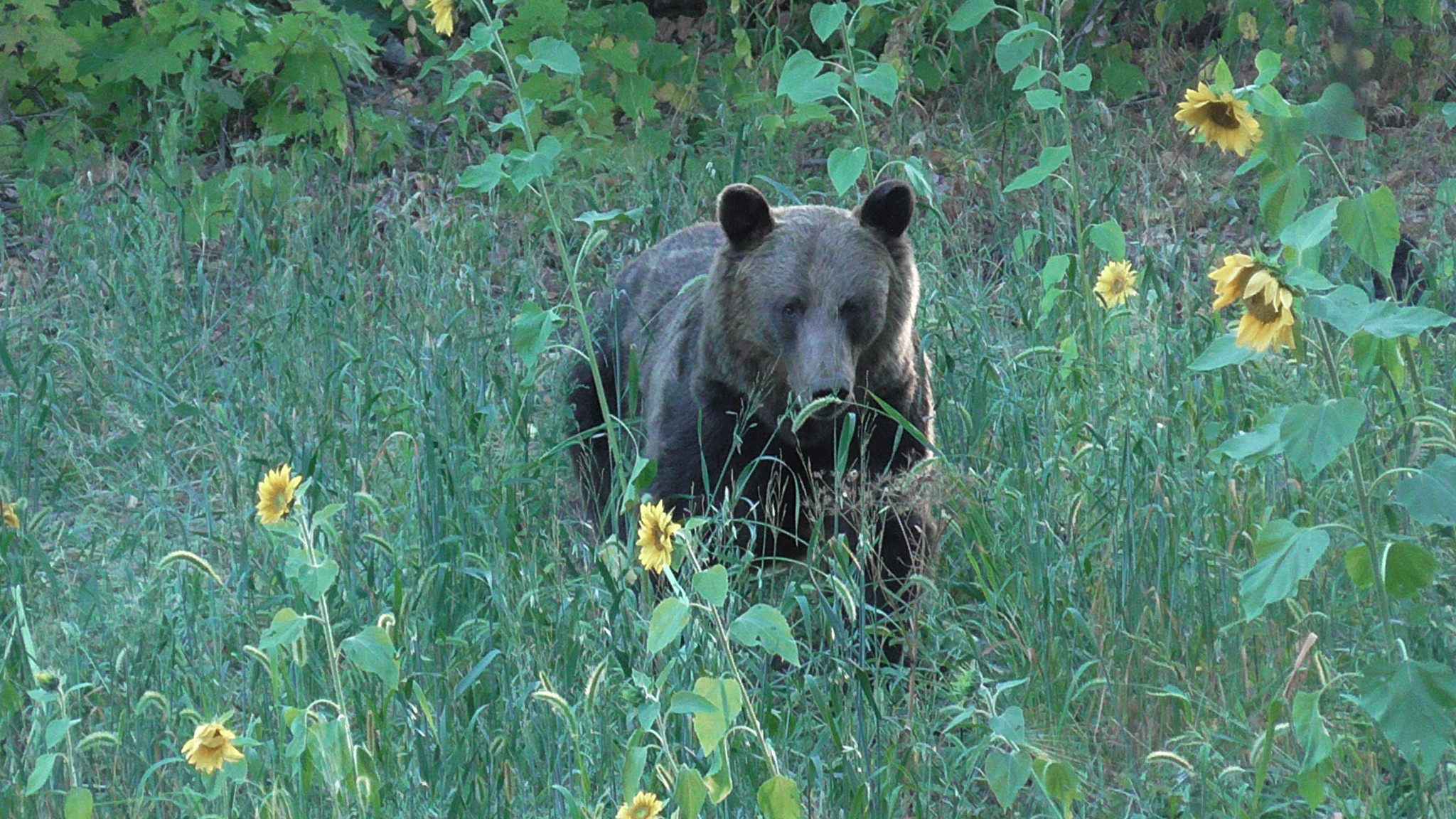 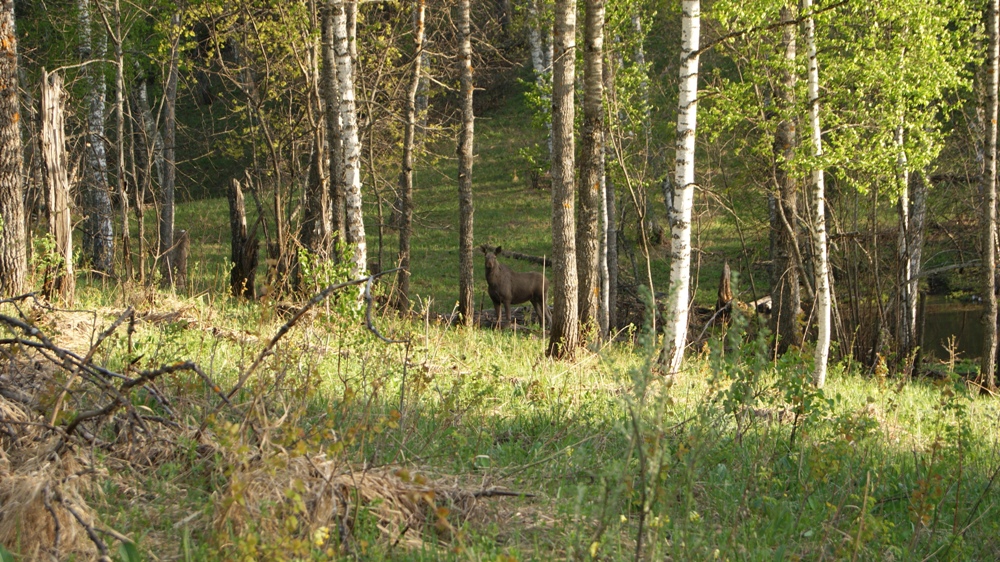 21
Иғтибар өсөн рәхмәт!!!
22